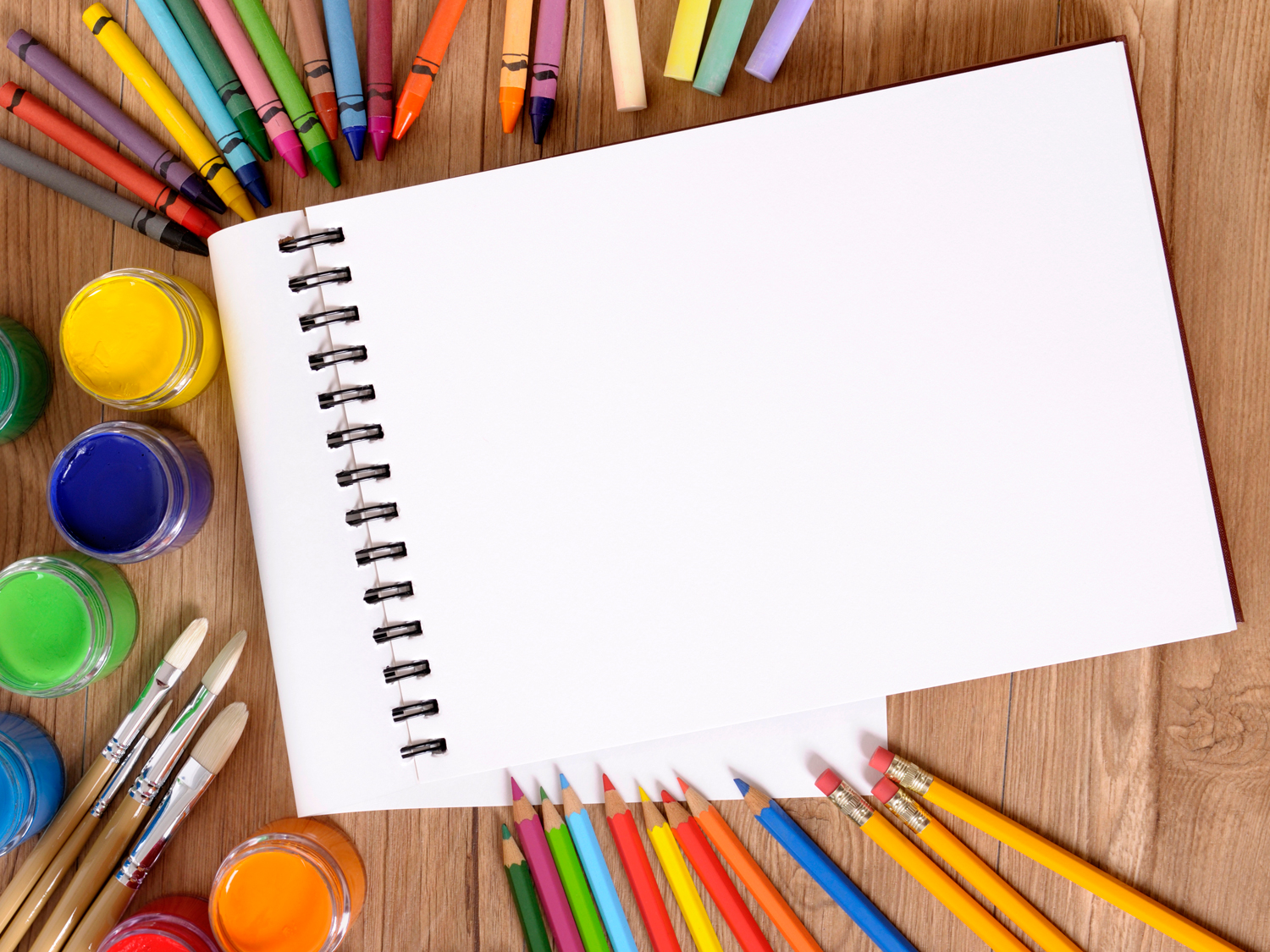 ЗВІТкерівника Сумської гімназії №12020/2021 навчальний рік
«Життя – це гарт, Життя – це шанс,Лише у праці здобувають крила»
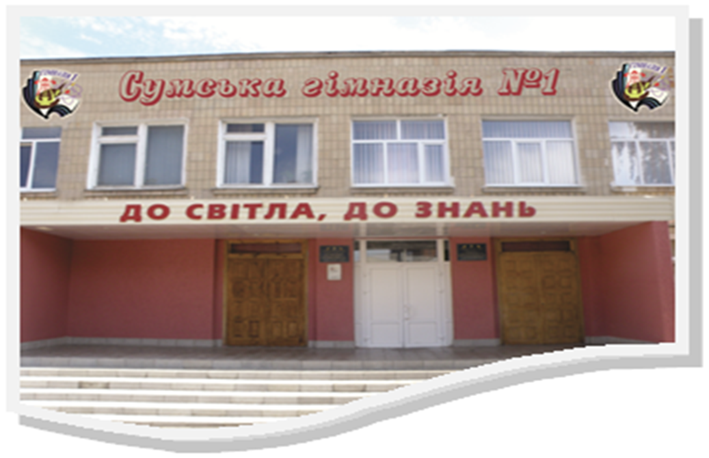 Ефективність управління Сумською гімназією №1 досягається завдяки:
сучасним науковим підходам,

 упровадження перспективного досвіду управління освітнім закладом,

дослідженню динаміки розвитку закладу освіти з усіх напрямків діяльності на основі моніторингу та аналізу результатів,
Ефективність управління Сумською гімназією №1 досягається завдяки:
демократизації управління шляхом упровадження адаптивної моделі державно-громадського управління,

застосування в управлінні найновіших досягнень психологічної науки та менеджменту,

спрямованості управління реалізації основних завдань гімназії.
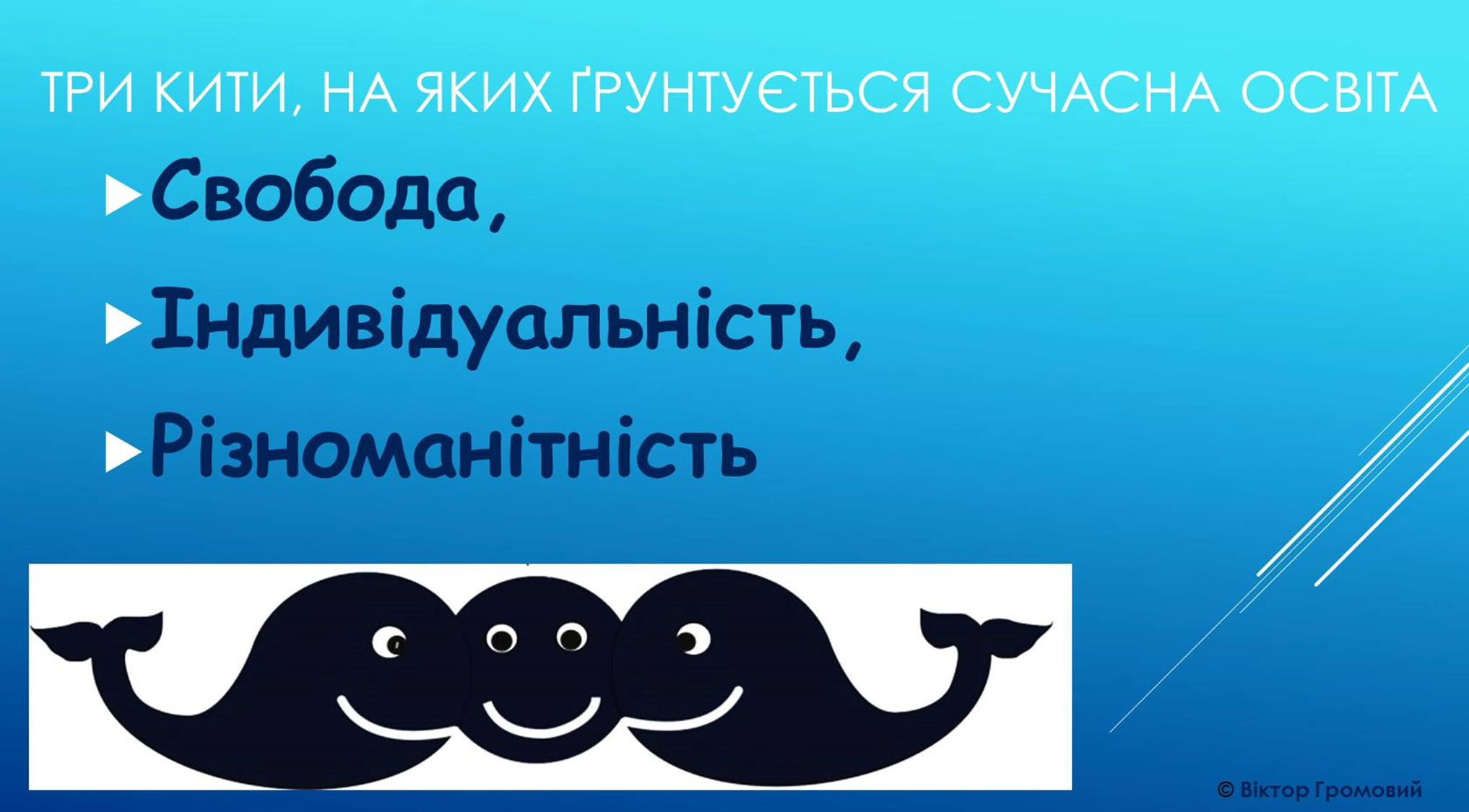 Якісна школа – це середовище, у якому щасливі всі учасники освітнього процесу: діти, педагогічні працівники, батьки!
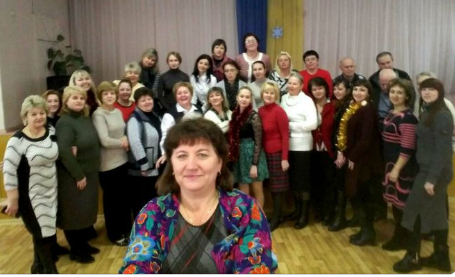 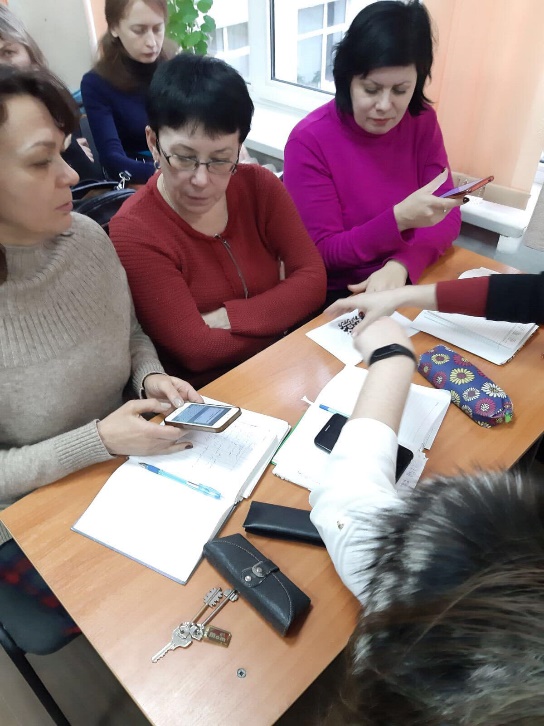 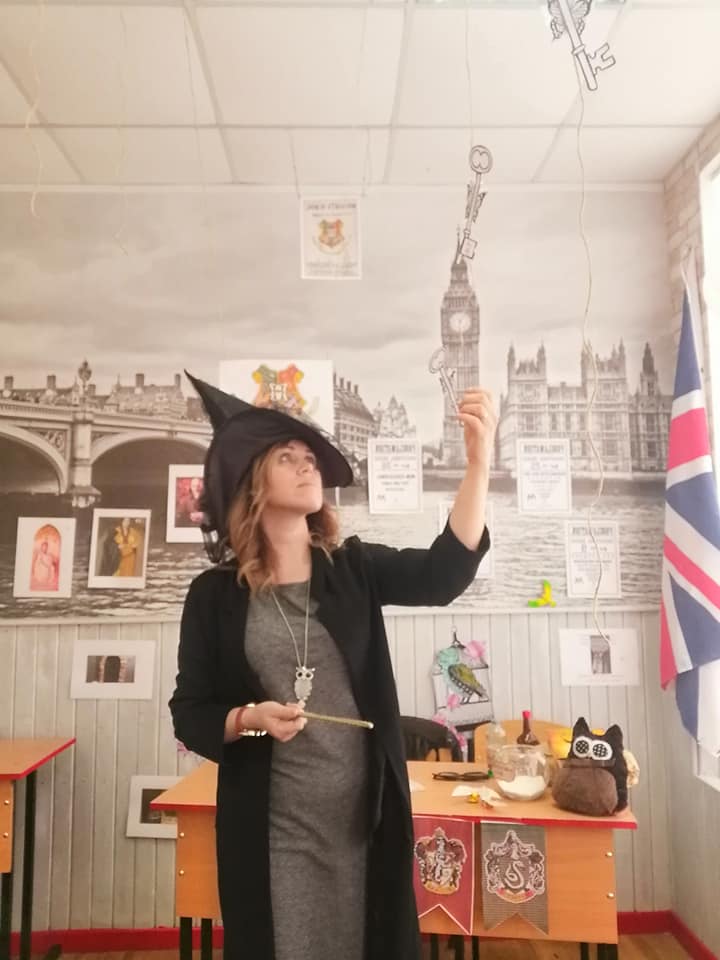 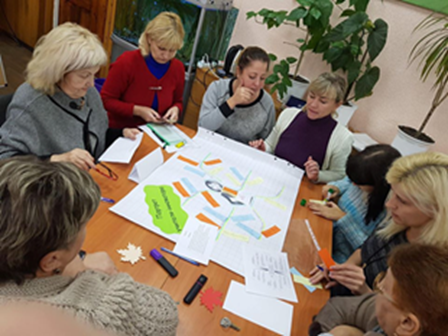 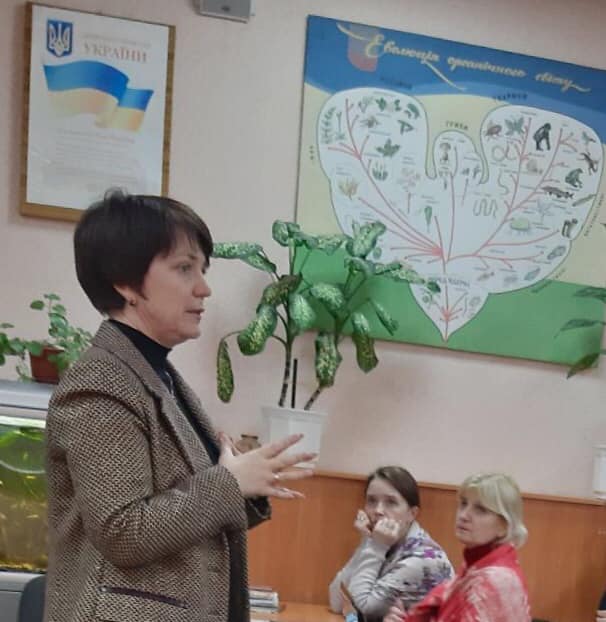 Освіта – найвеличніше 
з усіх земних благ, 
але тільки тоді, 
коли вона найвищої якості. 
Інакше вона абсолютно даремна.         
                                 Редьярд Кіплінг
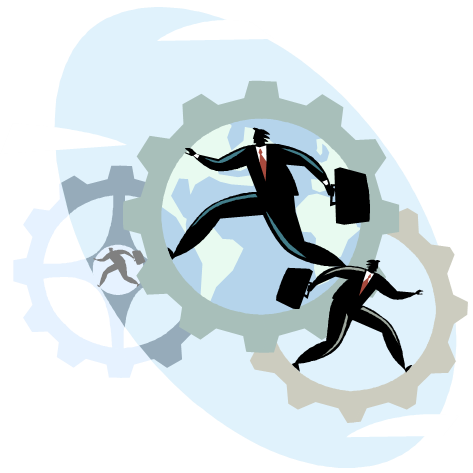 Мета кадрової політики :
забезпечення кваліфікованими працівниками,

створення оптимальних умов для розвитку їхнього потенціалу,

зміцнення корпоративної культури, 

підвищення якості освітнього процесу,

досягнення стратегічної мети гімназії №1.
Шість учителів підвищили кваліфікаційну категорію:
Олена КОЗУПИЦЯ - спеціаліст другої категорії

Вячеслав МАРЧЕНКО - спеціаліст другої категорії

Інна ЯРОШЕНКО - спеціаліст першої категорії

Наталія ТОПЧІЙ - спеціаліст вищої категорії

Наталія СЕМЕНЦОВА - спеціаліст вищої категорії

Юлія РИНСЬКА - спеціаліст вищої категорії
Присвоєно педагогічне звання «старший учитель»:
Алла ГРИЦИНА, учитель математики

Наталія ТОПЧІЙ, учитель української мови і літератури

Оксана БОЙКО, учитель англійської мови

Олена МАРЧЕНКО, учитель англійської мови

Наталія СЕМЕНЦОВА, учитель трудового навчання

Ольга ДАШКІНА, учитель німецької мови
«Школа – це передусім учитель. Особистість учителя – наріжний камінь виховання»
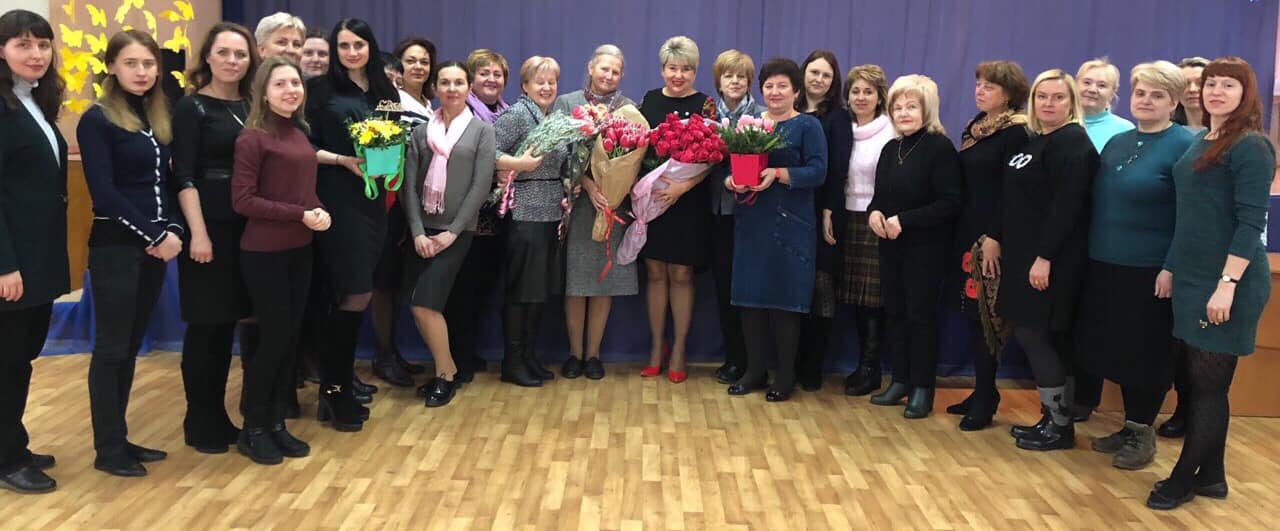 З квітня 2021 року освітню діяльність у Гімназії №1 здійснюють 63 педагоги:
2 кандидати педагогічних наук
13 учителів-методистів
23 старших учителі
45 спеціалістів вищої категорії 
10 спеціалістів першої категорії
4 спеціалісти другої категорії
4 спеціалісти
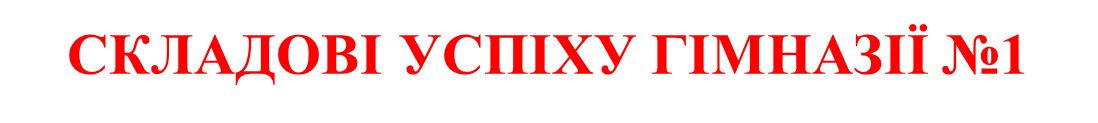 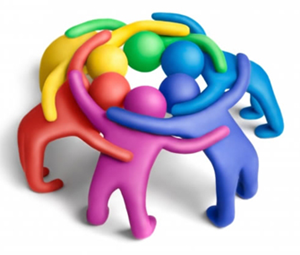 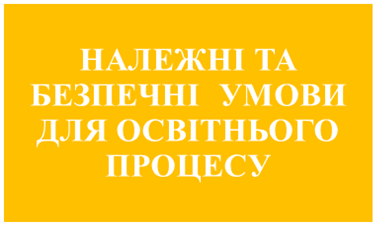 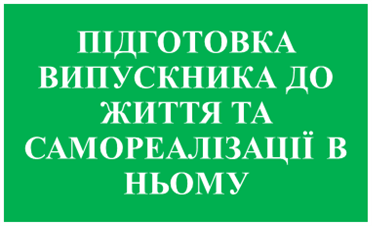 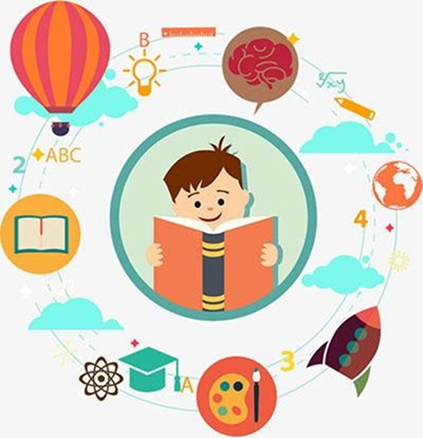 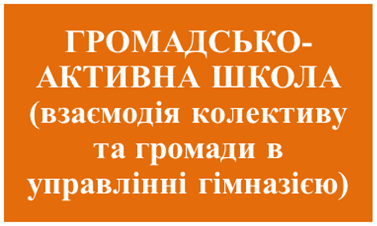 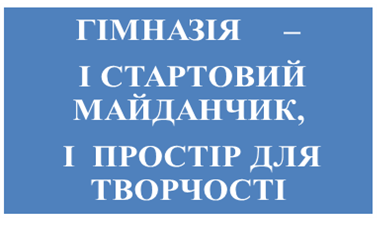 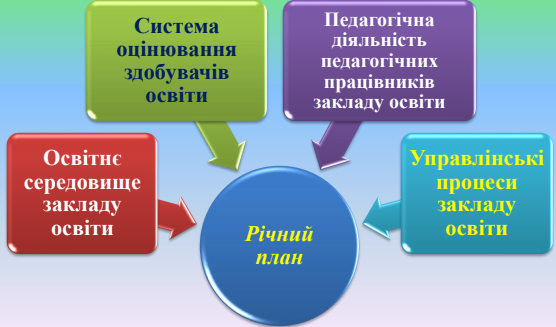 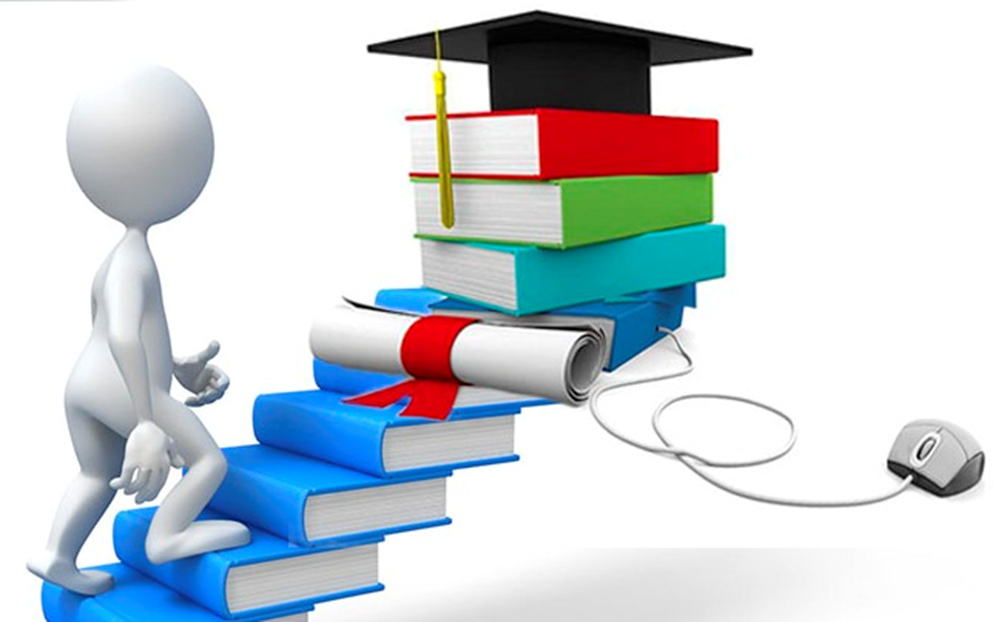 Освіта у швидкому світі
The Red Queen Effect
Треба бігти з усіх ніг, 
щоб тільки залишатися на місці, 
а щоб кудись потрапити,
треба бігти, як мінімум, 
удвічі швидше! 
     Льюїс Керролл,
 «Аліса в країні чудес»
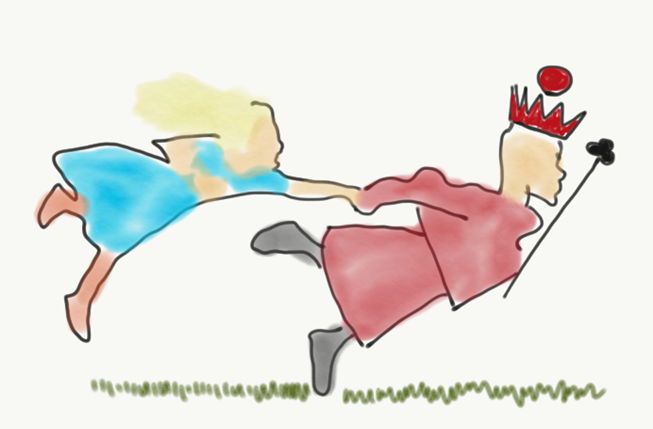 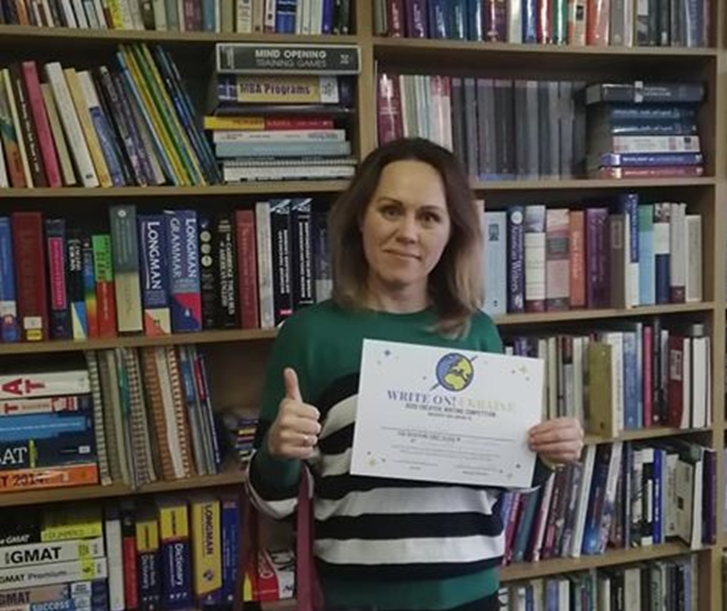 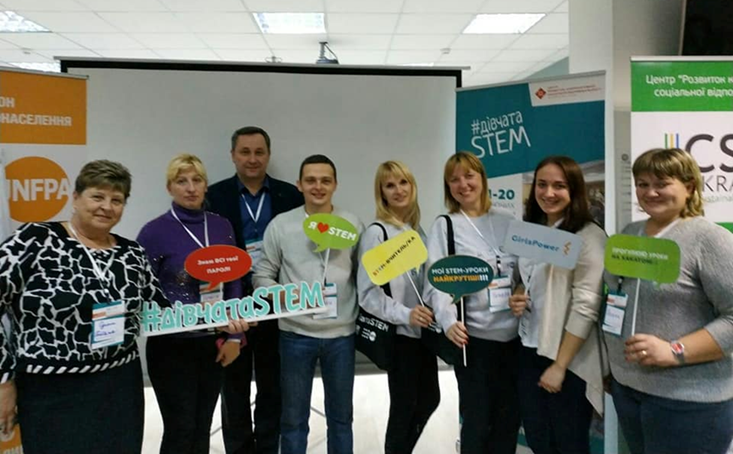 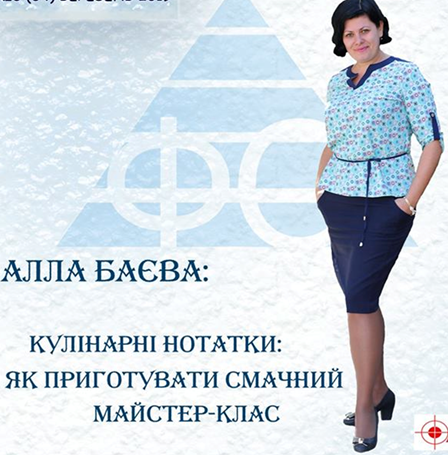 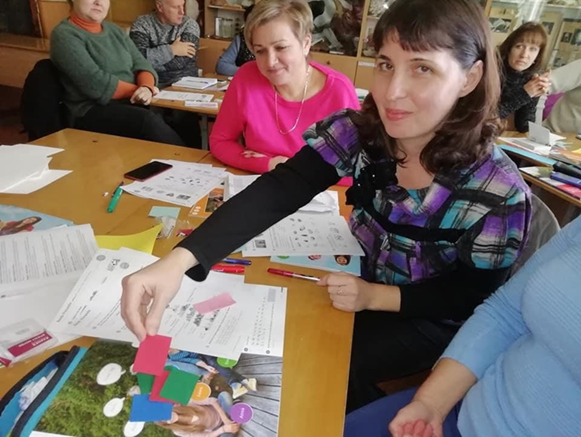 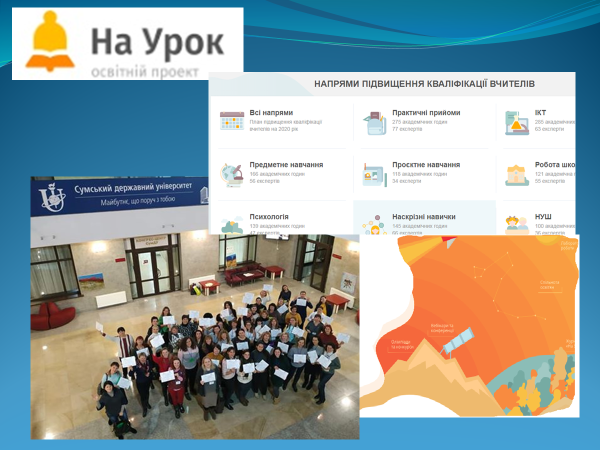 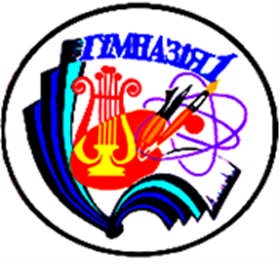 Кожна дитина,
не залежно від 
її здібностей,
має право на успіх у житті,
на максимальне розкриття власних здібностей,
яке може запропонувати
 якісна освіта
Якість учнів
Учень і тільки 
учень є "носієм" якості освіти, 
він є активним суб’єктом і 
співтворцем власного навчання.

 Саме учень та його батьки відіграють ключову роль 
у формуванні уявлень 
про якість освіти.
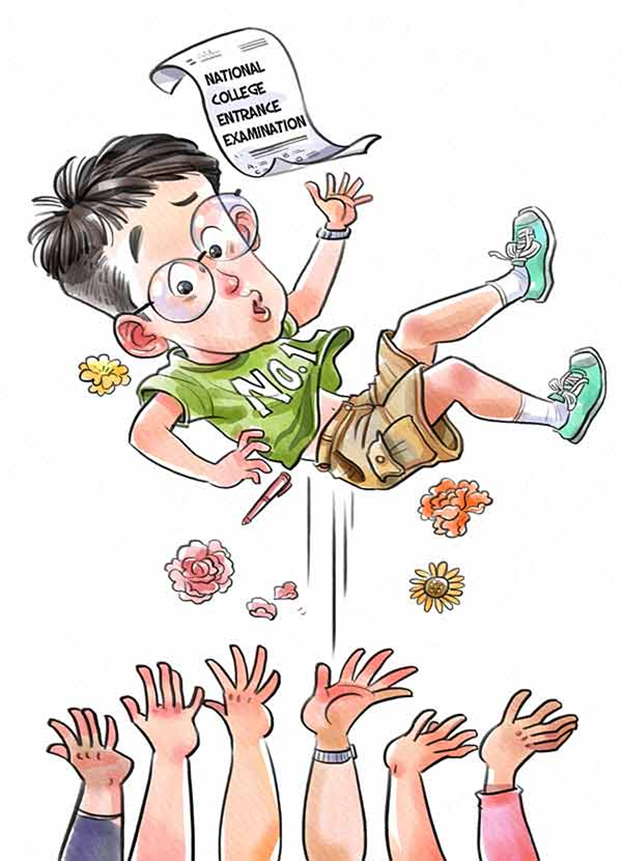 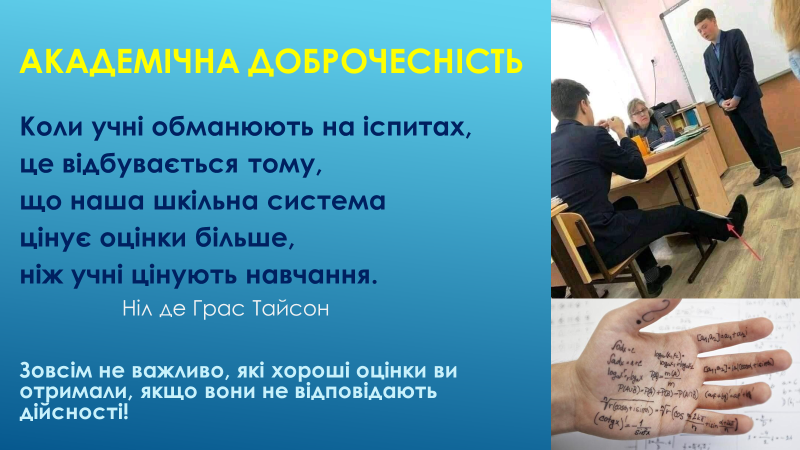 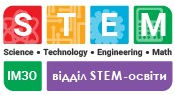 STEM-освіта – це низка чи послідовність курсів або програм навчання, яка готує учнів до успішного працевлаштування, до освіти після школи або для того й іншого, вимагає різних і більш технічно складних навичок, зокрема із застосуванням математичних знань і наукових понять.
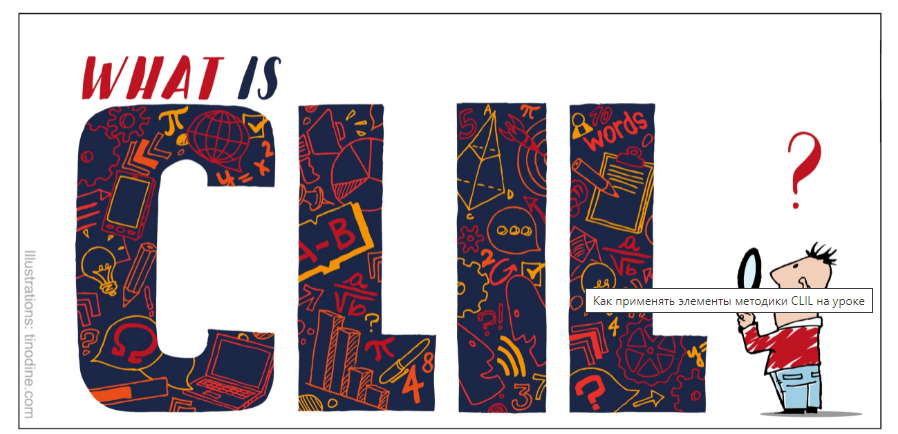 CLIL – це навчання загальним знанням, 
а не мультимовності, тому це додаткова функція
навчання базується на основних 4 «С»:
 content, communication, cognition and culture. Всі ці компоненти знаходяться в тісному зв’язку
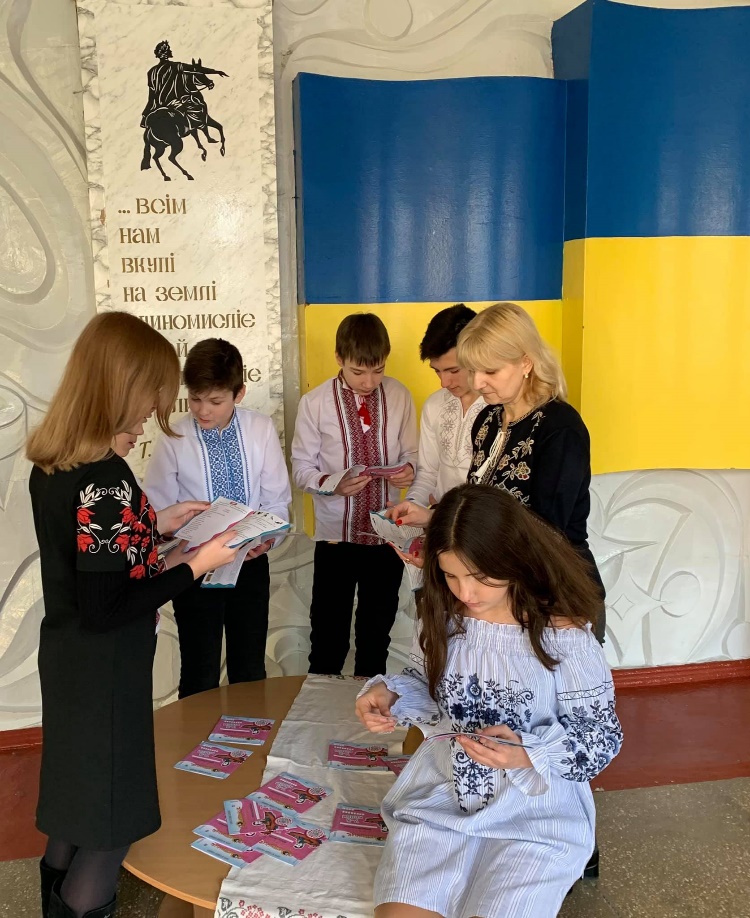 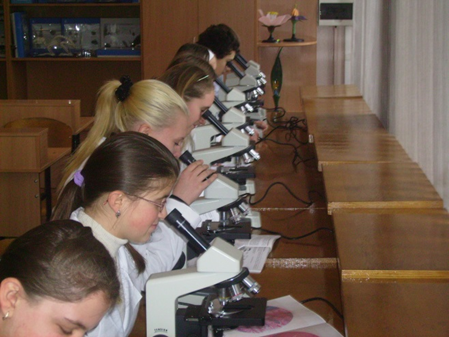 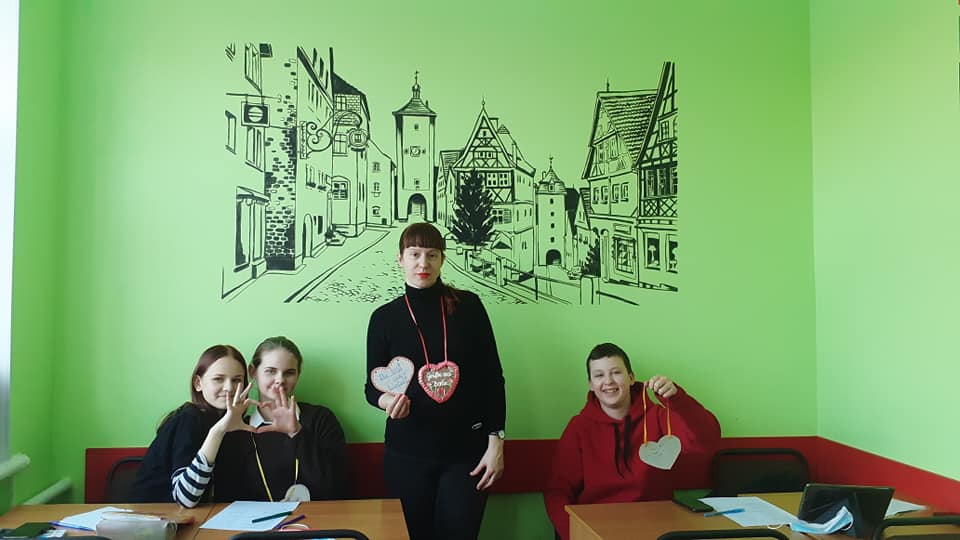 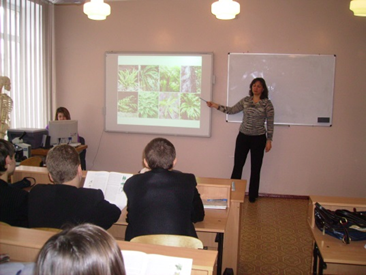 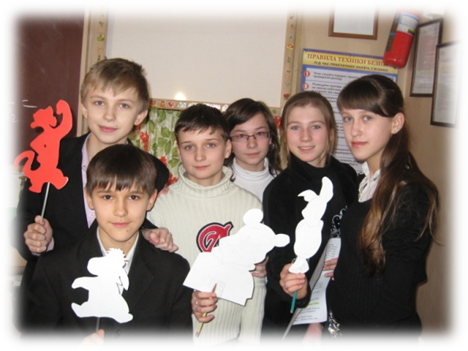 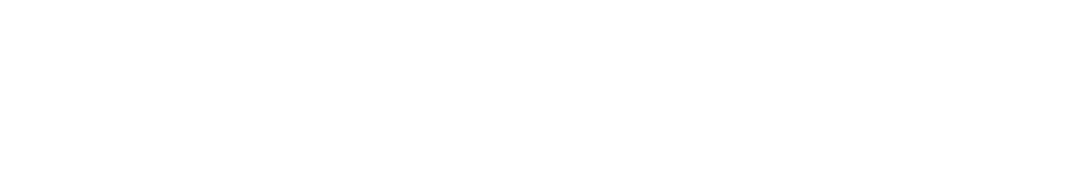 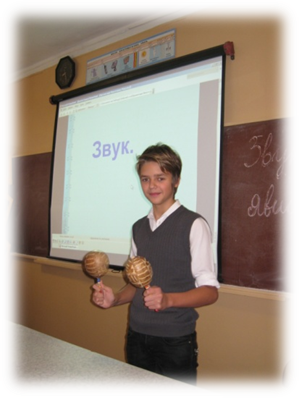 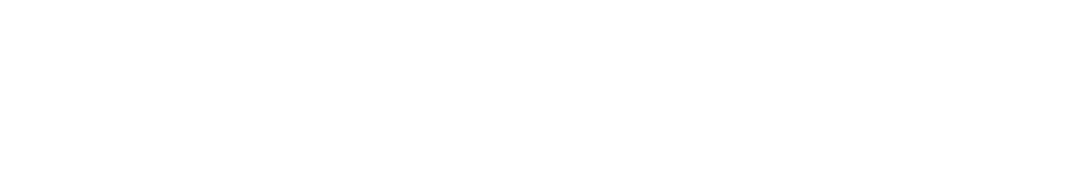 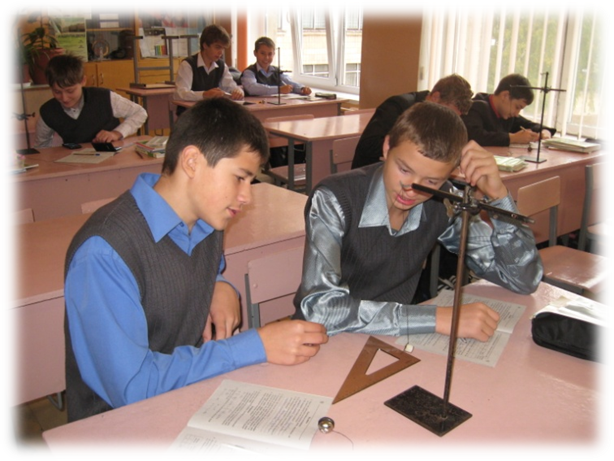 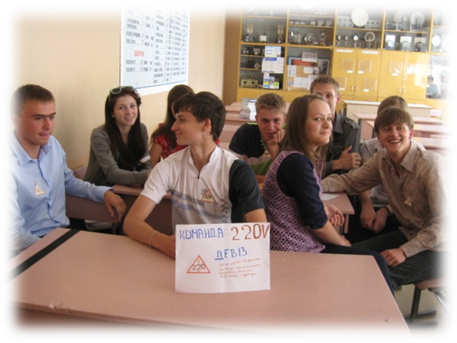 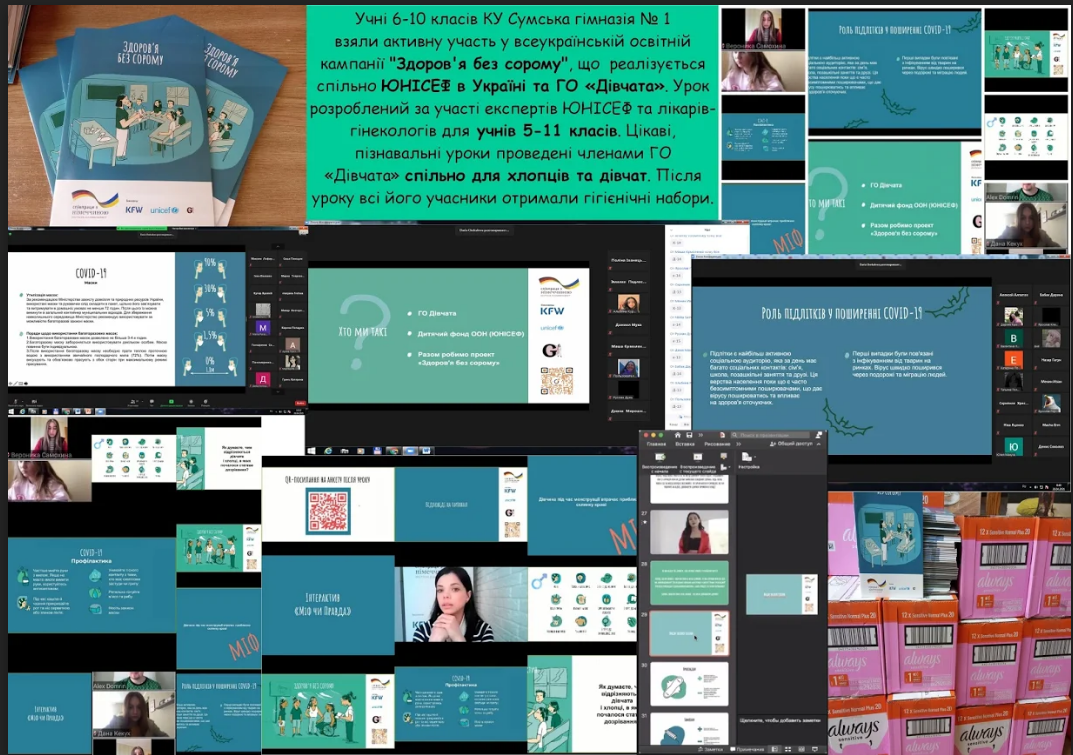 ЧИ все пізнається у порівнянні?!
У шкільній освіті порівняння 
не завжди є доречним:
Учні мають змагатися 
не один з одним, 
а самі з собою, 
рухатись наввипередки 
із власною тінню.
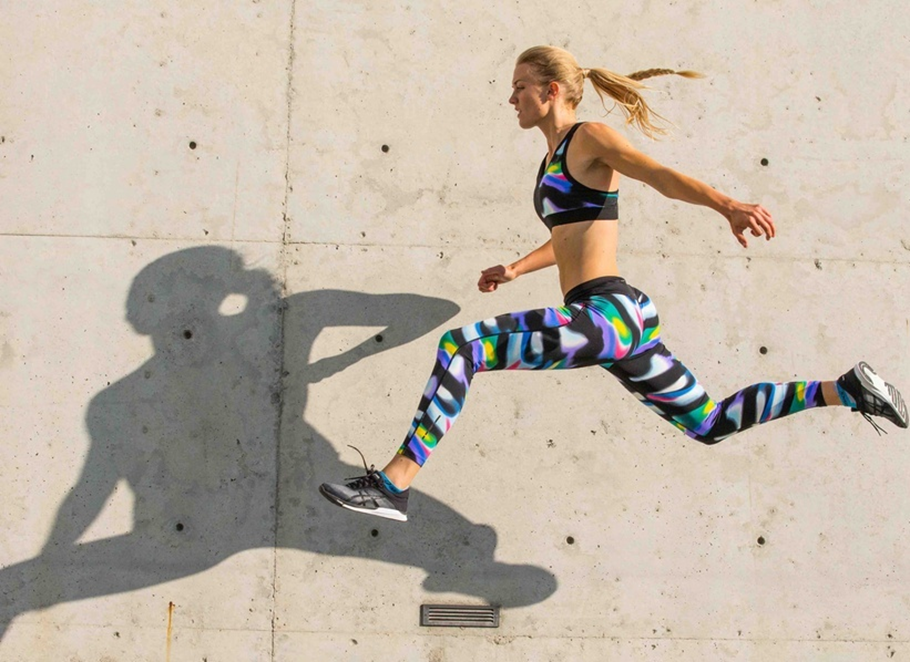 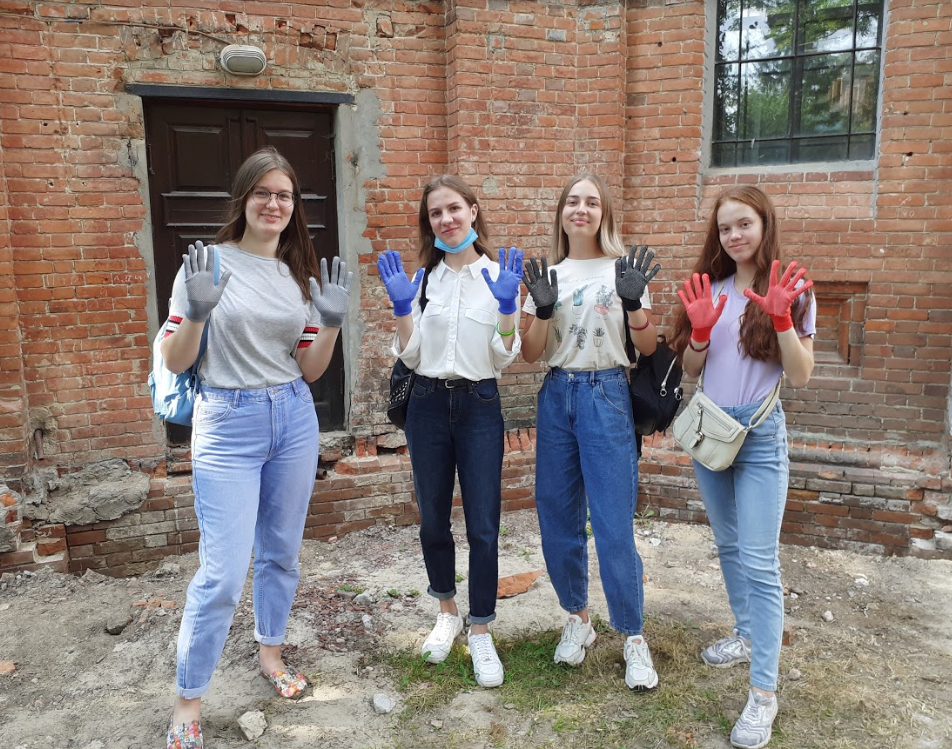 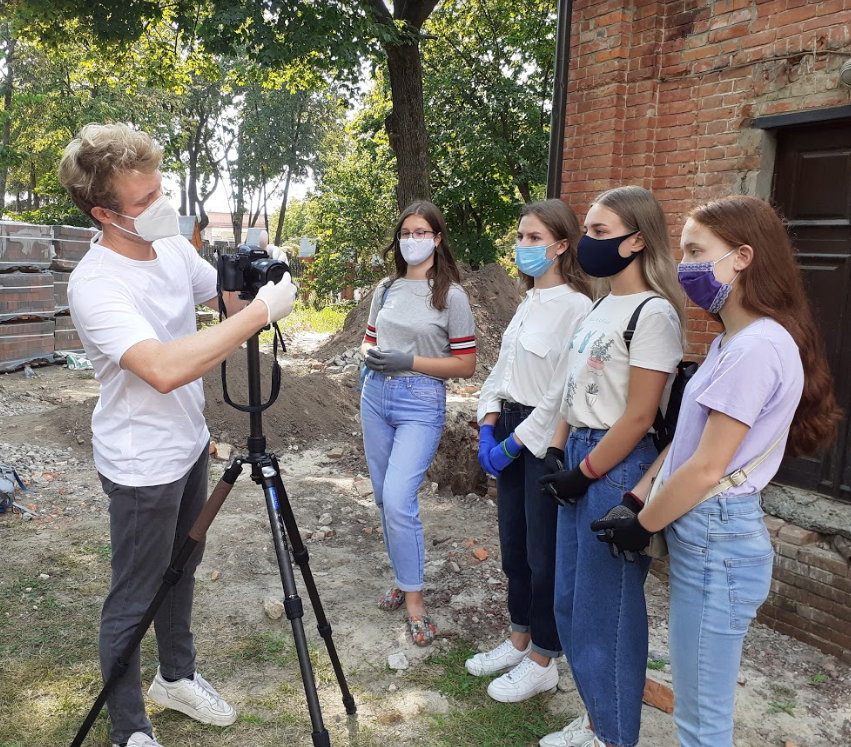 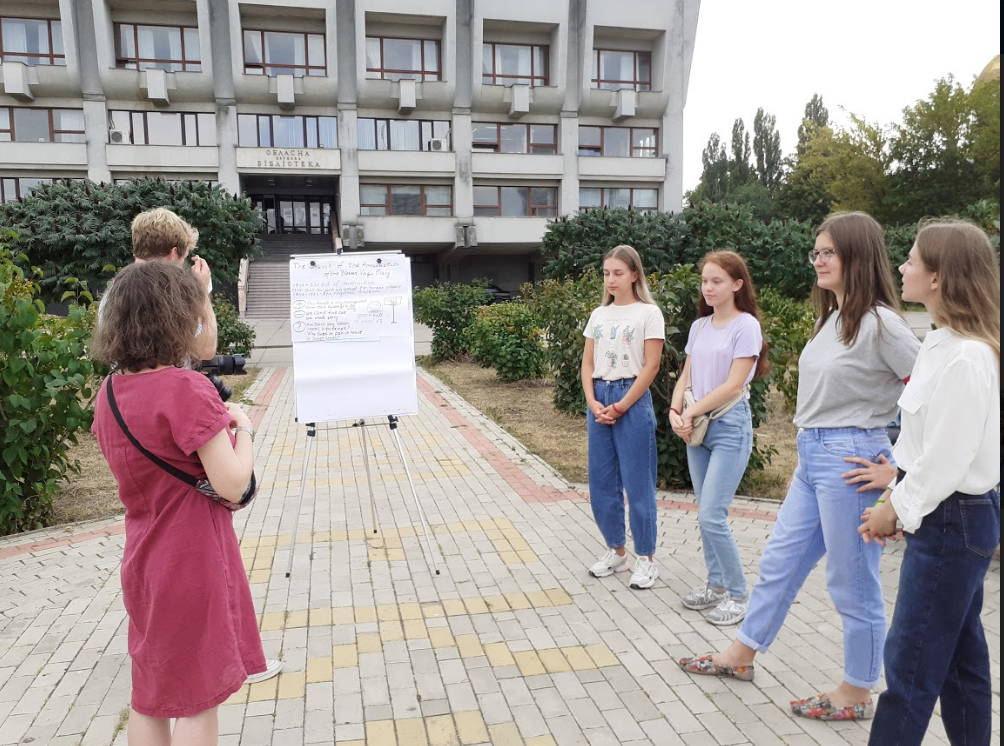 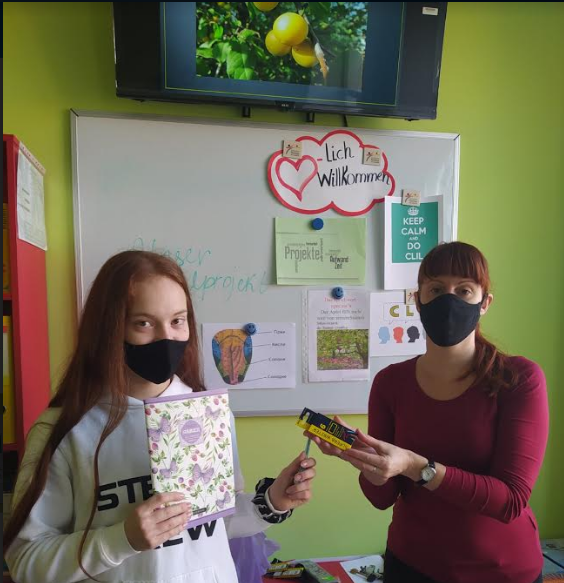 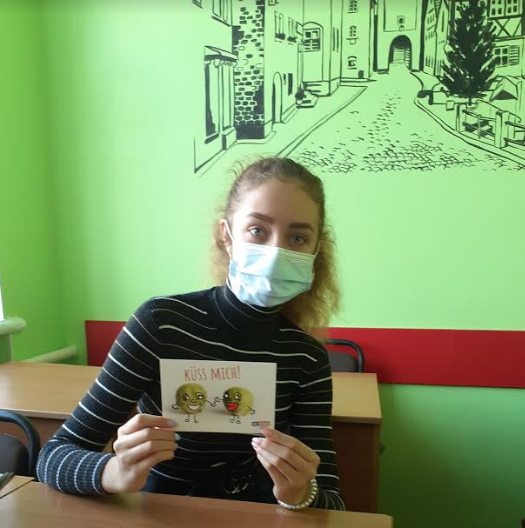 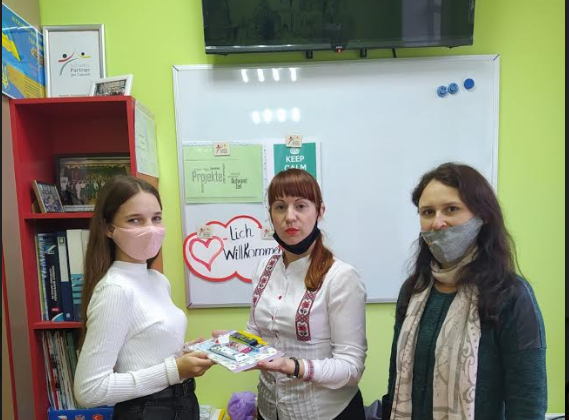 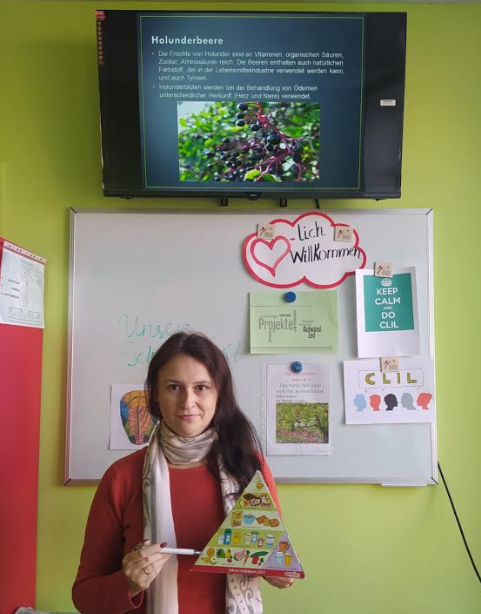 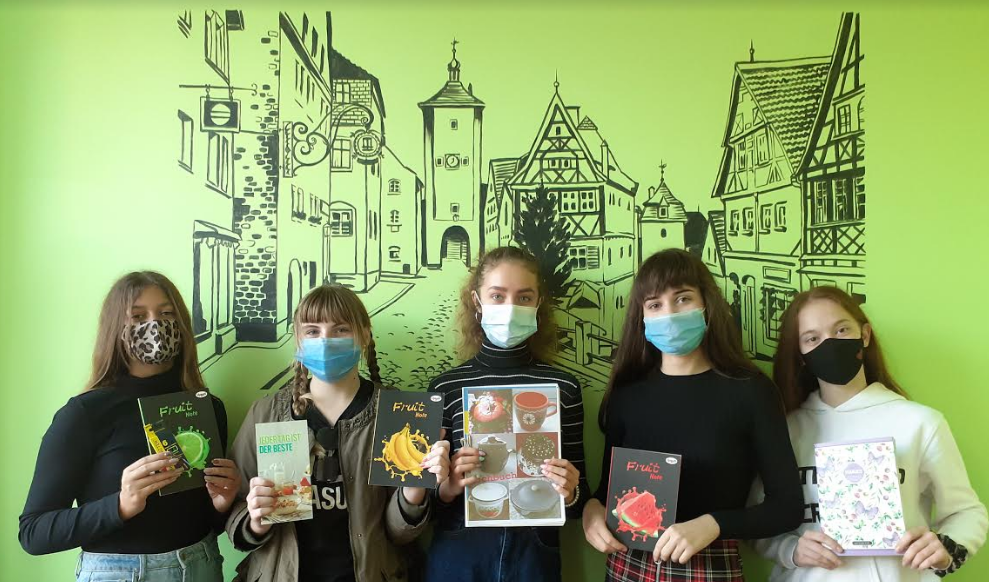 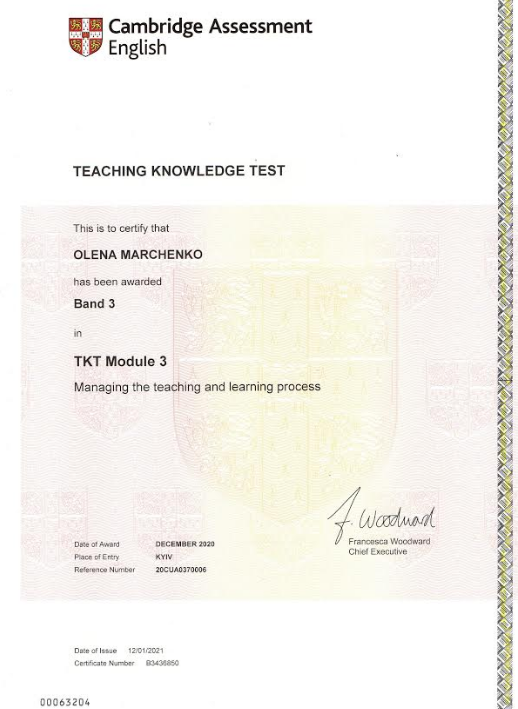 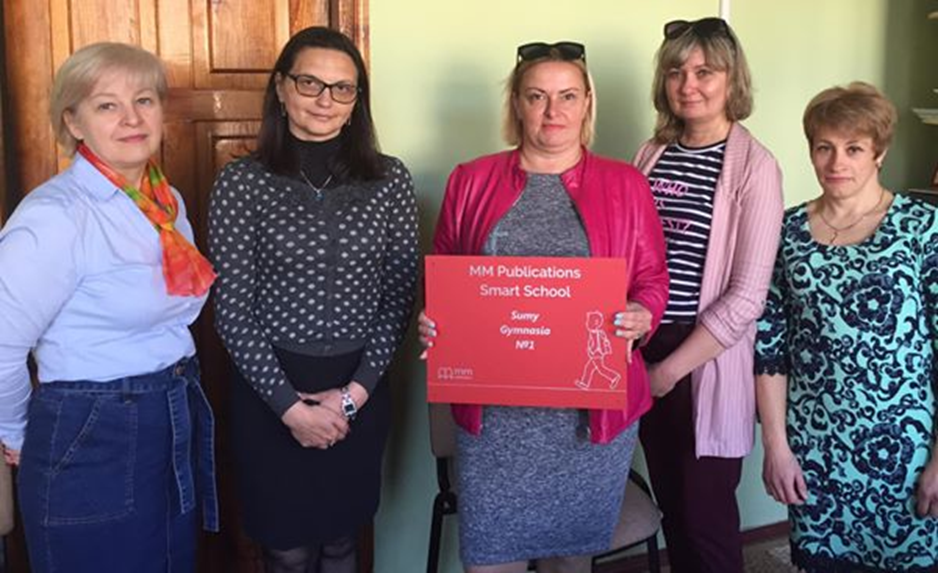 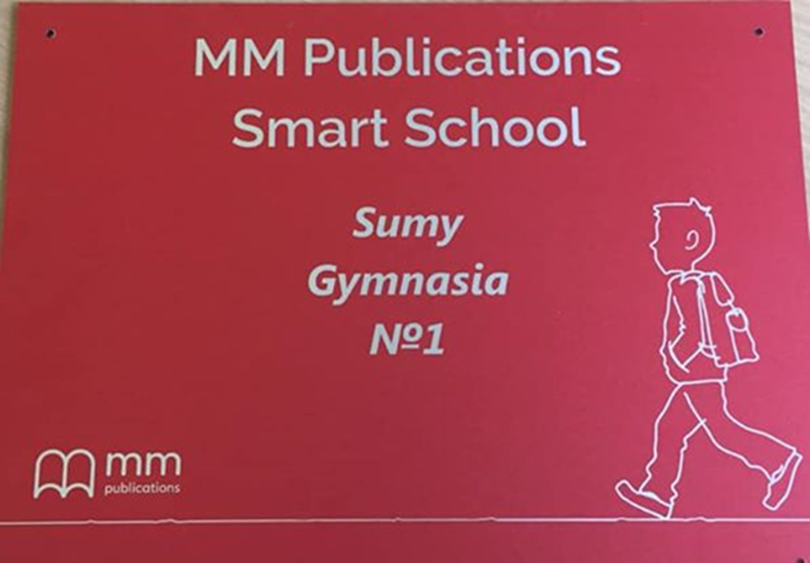 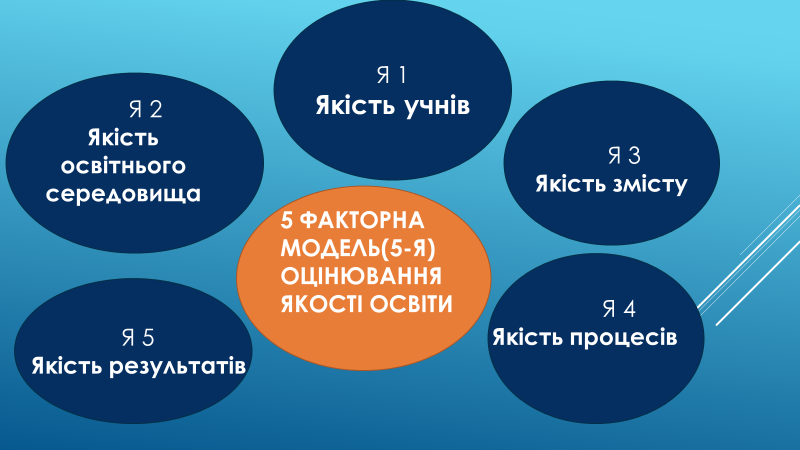 Переможці (І місце) 
ІІ етапу олімпіад з навчальних предметів 
у 2020-2021 навчальному  році
Переможці (ІІ місце) 
ІІ етапу олімпіад з навчальних предметів 
у 2020-2021 навчальному  році
Переможці (ІІІ місце) 
ІІ етапу олімпіад з навчальних предметів 
у 2020-2021 навчальному  році
«Учитель повинен знати, що відбувається в душі кожної дитини, з чим вона прийшла до школи, — щоб не допустити жодного болючого дотику до вразливого дитячого серця»
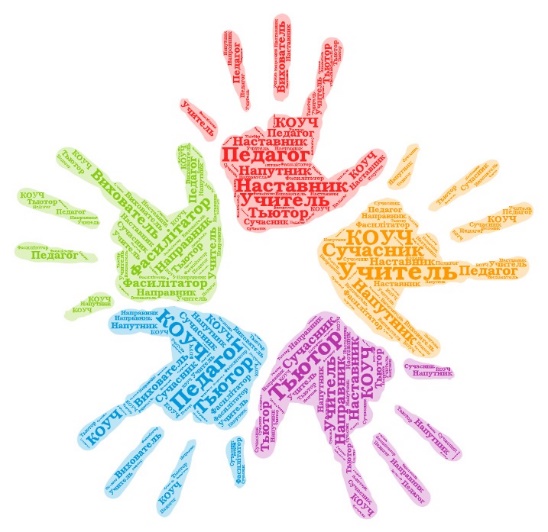 Новий регіональний інноваційний освітній проєкт 
«Тьюторський супровід освітнього процесу гімназії в умовах реалізації Концепції
 «Нова українська школа»
Кількість учнів 5(9)-х класів
Випускники гімназії №1
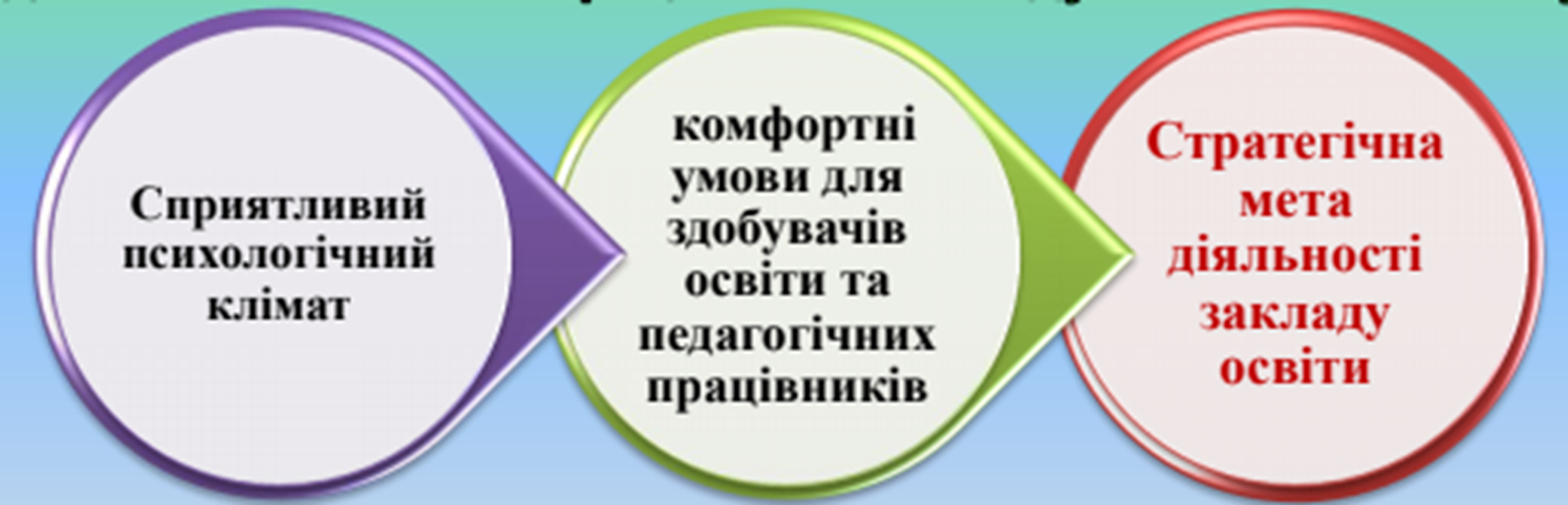 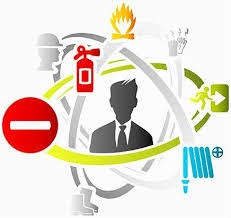 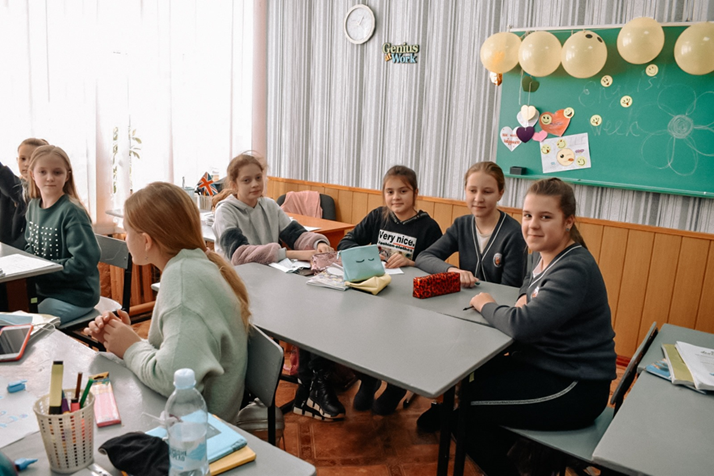 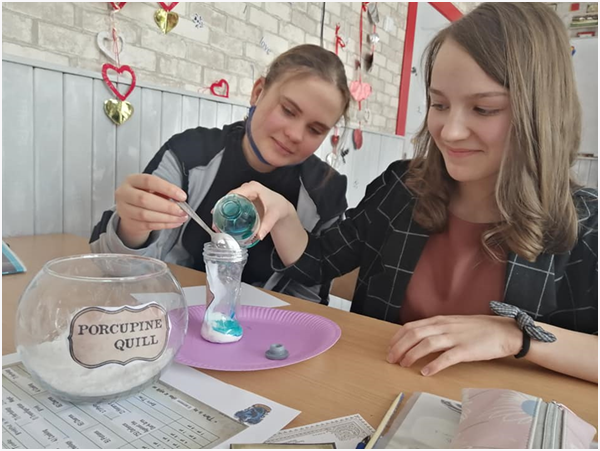 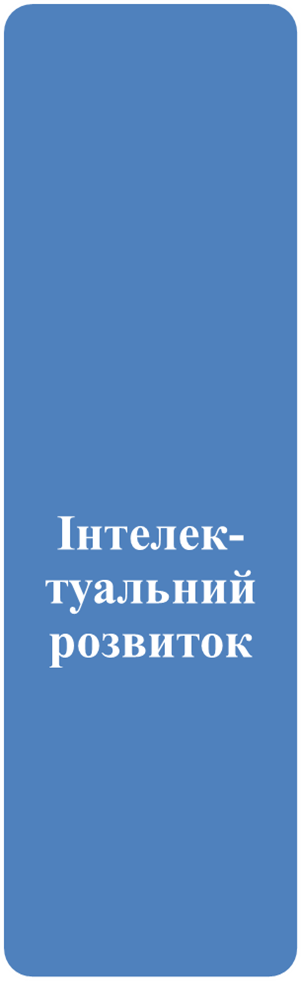 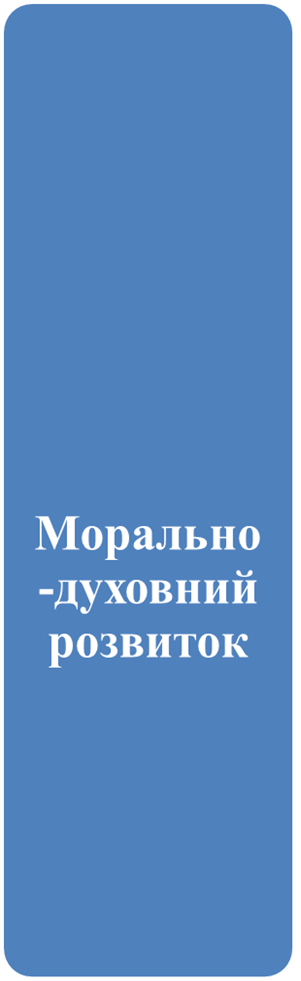 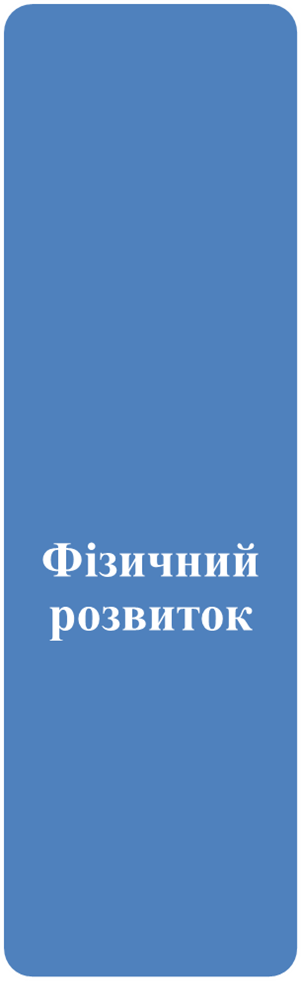 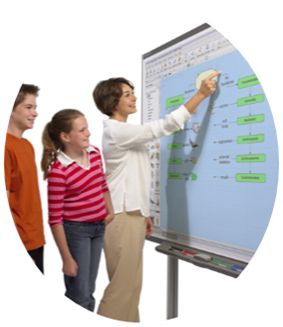 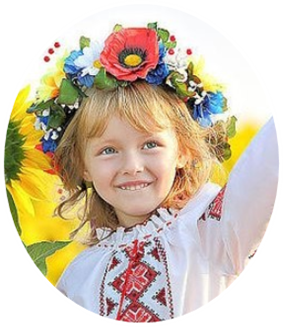 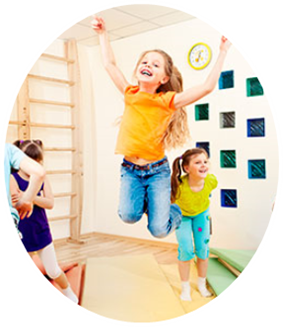 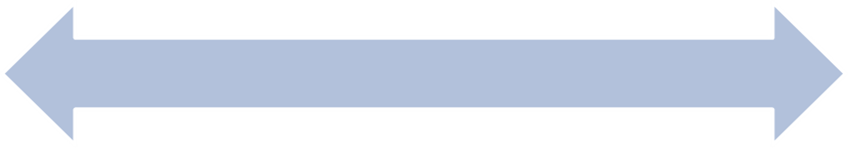 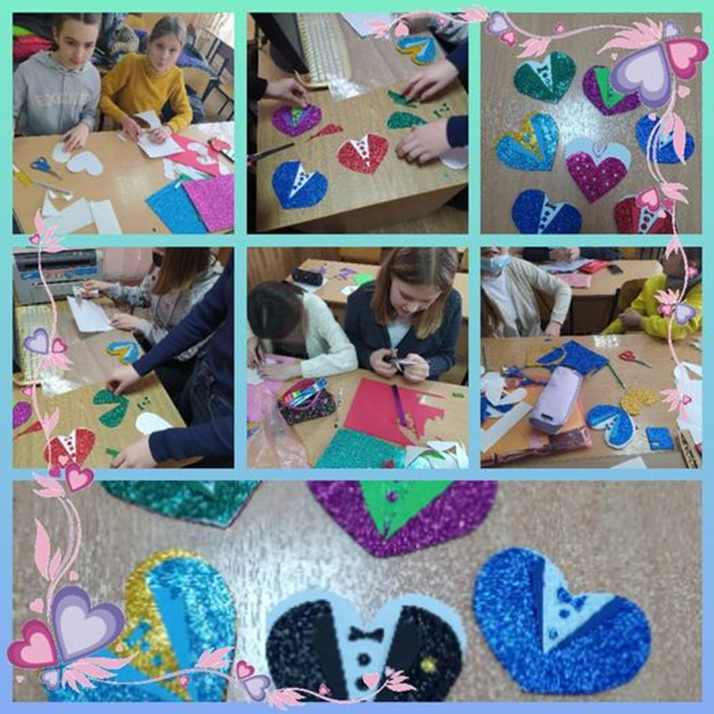 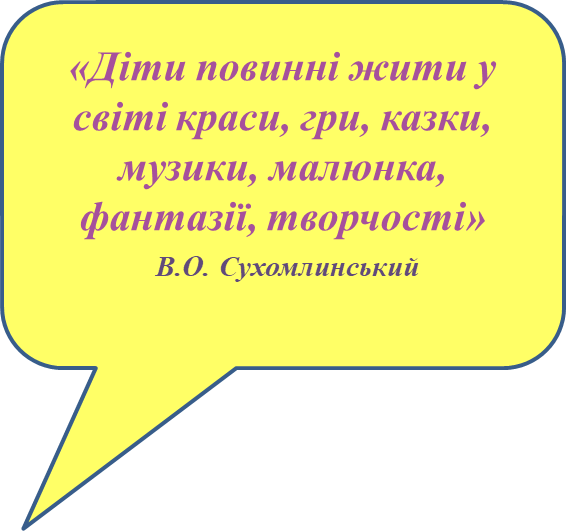 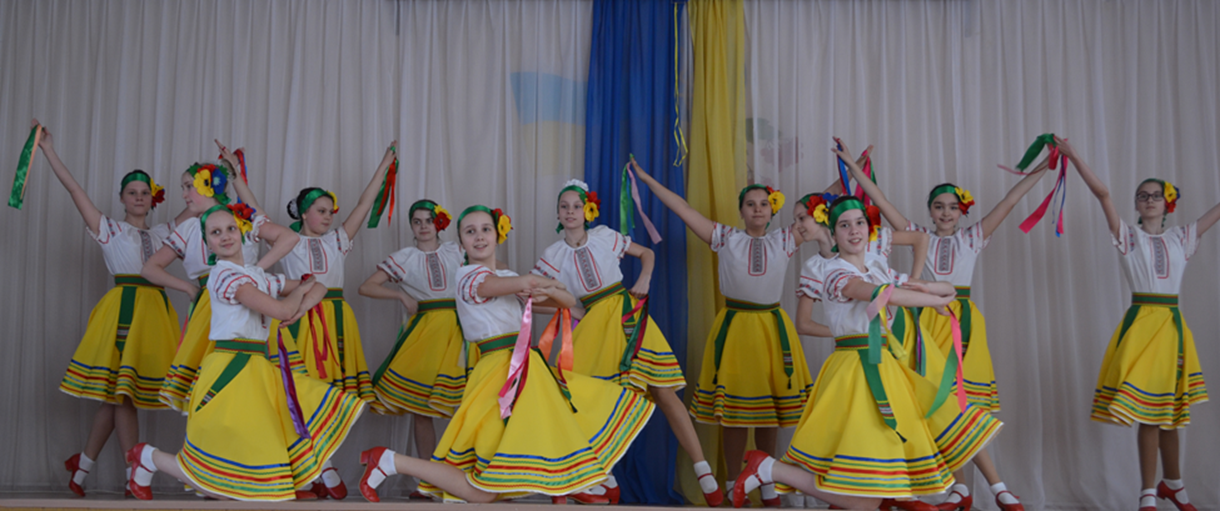 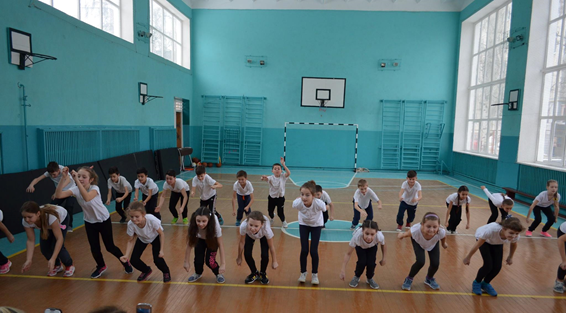 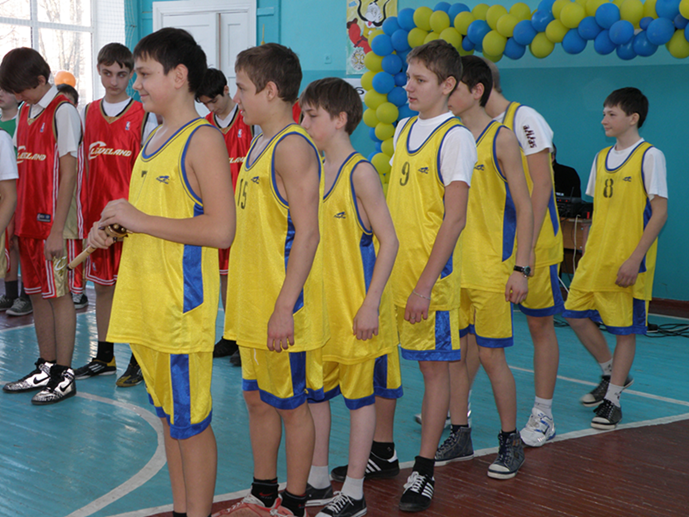 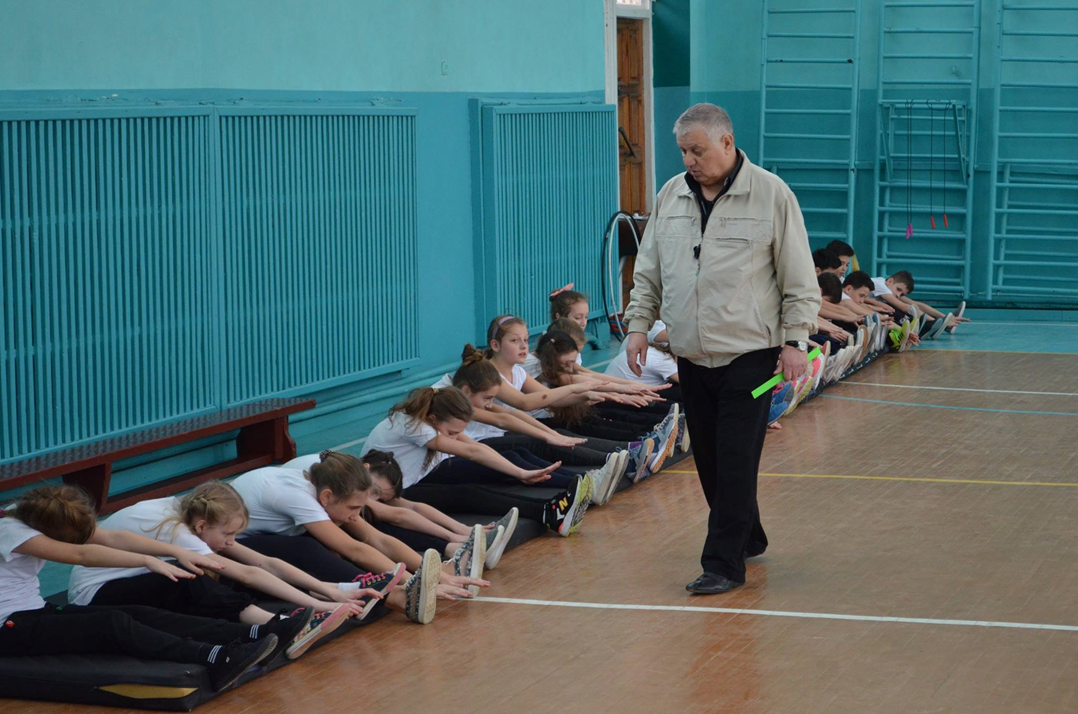 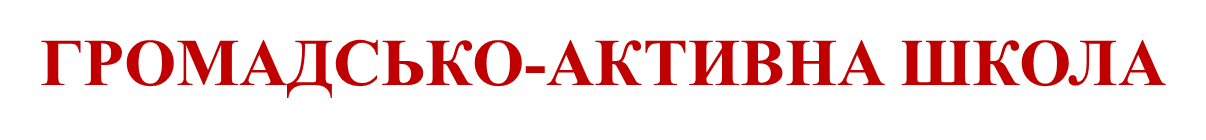 - школа, яка залучає громаду до процесу управління закладом, 
- здійснює мобілізацію місцевих ресурсів для забезпечення нагальних та довготривалих цілей і закладу, і громади.
Результат: 
розвиток закладу і громади, 
зміцнення партнерства 
між ними
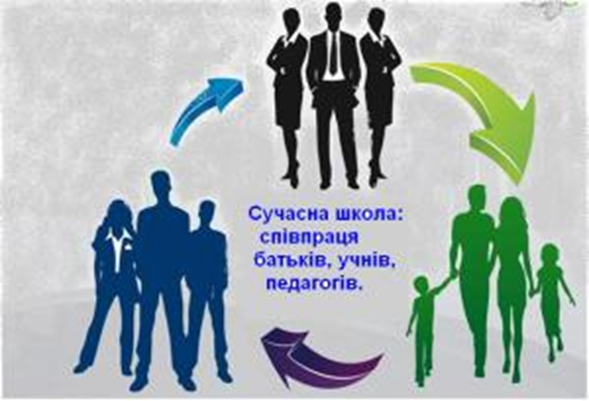 ЗАДОВОЛЬНИТИ  ПОТРЕБИ  БАТЬКІВ
Ми живемо в такі часи, коли замовник – батьки. 
Ми маємо якомога повніше задовольнити потреби батьків та 
в цілому громади
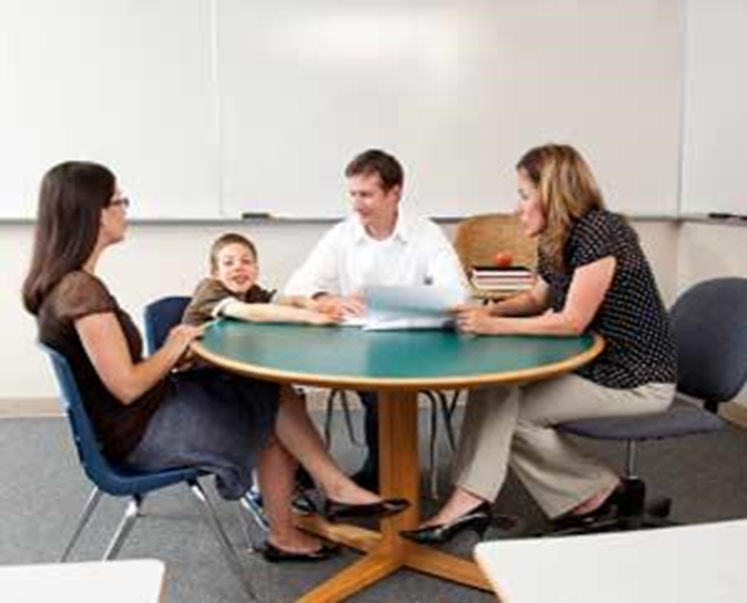 «Тільки разом з батьками, спільними зусиллями вчителі можуть дати дітям велике людське щастя»
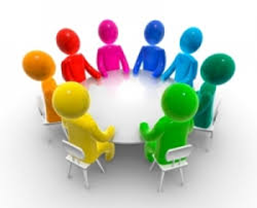 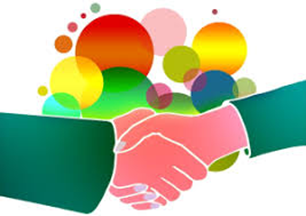 ФОРМИ СПІВПРАЦІ
Новий формат батьківських зібрань (семінари-практикуми, тренінги, індивідуальні зустрічі й т. д.)
Співпраця у різноманітних проектах («Освітній хакатон», «Демократична школа», «Розвиток соціальної згуртованності субєктів освітнього процесу» 
 Участь у волонтерській діяльності 
Пошуки партнерів для співпраці серед БФ, ГО, ГС
Ключові компетенції европейскої системи навчання в школі
Уміння спілкуватися рідною мовою
 Уміння спілкуватися іноземною мовою
Математична компетенція й базові компетенції в науковій, екологічній і технологічних галузях
Інформаційоно-комуникаційна компетенція
 Уміння вчитися упродовж життя
 Соціальна й громадська компетенції
 Підприємницька й лідерська компетенції 
 Загальнокультурна грамотність
Уміння догляду за собою
«Наскрізні» навички, притаманні всім ключовим компетенціям
Уміння вирішувати проблеми, що виникають
Уміння оцінювати ризики
Ініціативність
Уміння приймати рішення
Конструктивне управління емоціями
Критичне мислення
Креативність
«Знання без виховання – меч в руках божевільного»
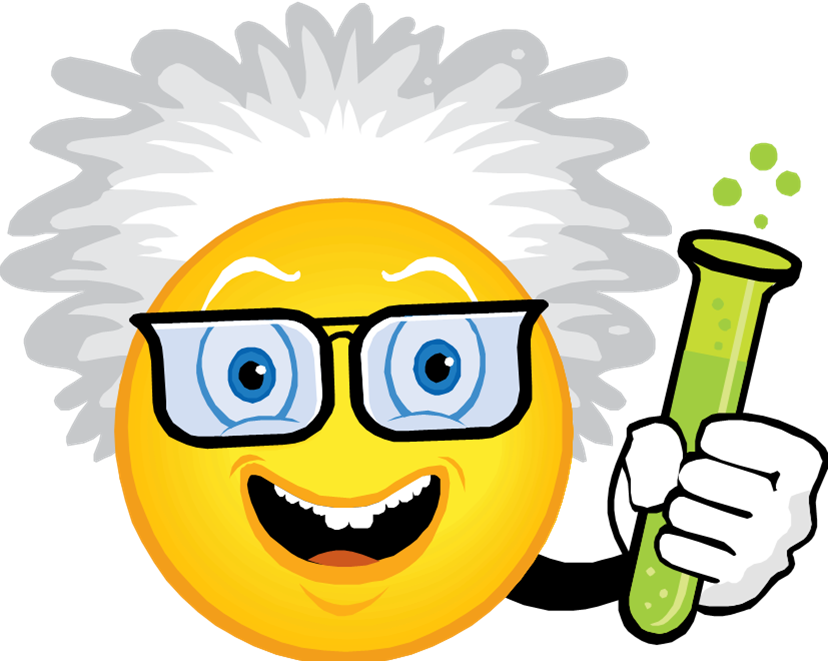 Панування чотирьох культів:
Культ Вітчизни
Культ матері
Культ книги
Культ рідного слова
Сухомлинський В.О.
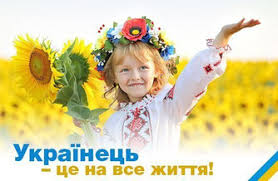 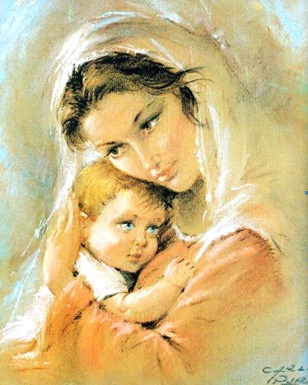 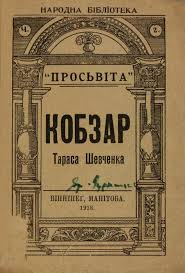 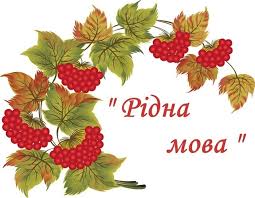 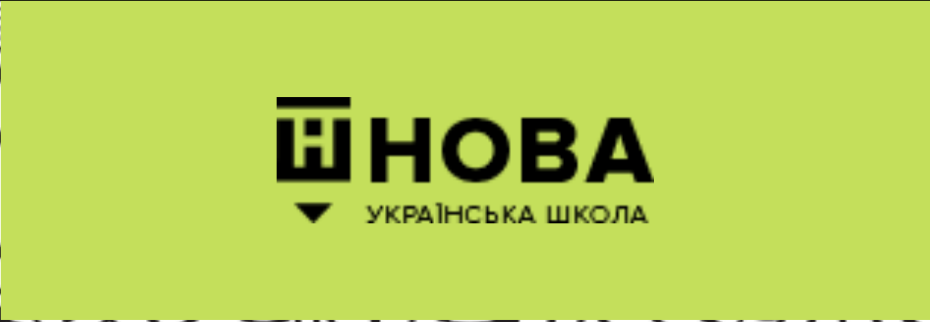 «Я твердо вірю в те, що виховання лише тоді стає важливим для людини, коли воно засноване на культі людської гідності».
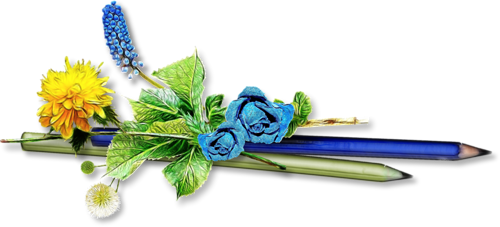 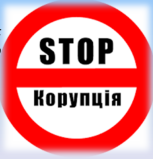 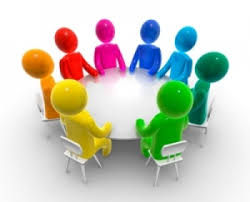 УЧНІВСЬКЕ САМОВРЯДУВАННЯДемократична Республіка Гімназія
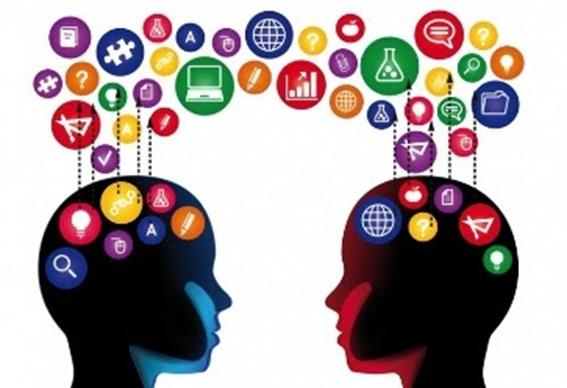 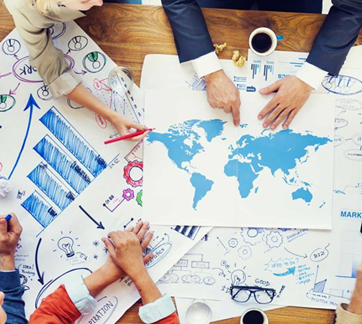 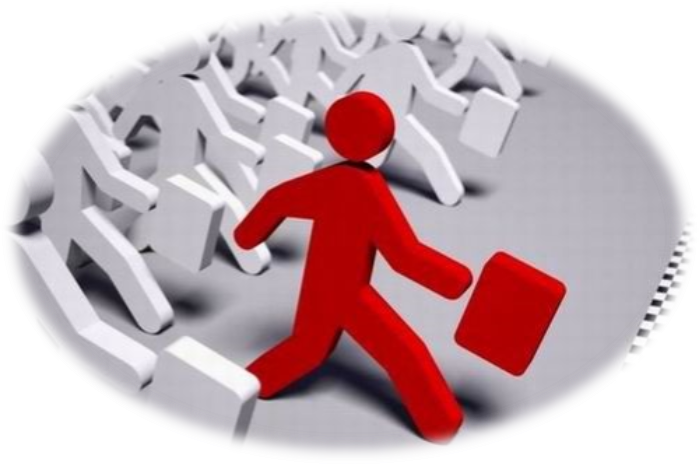 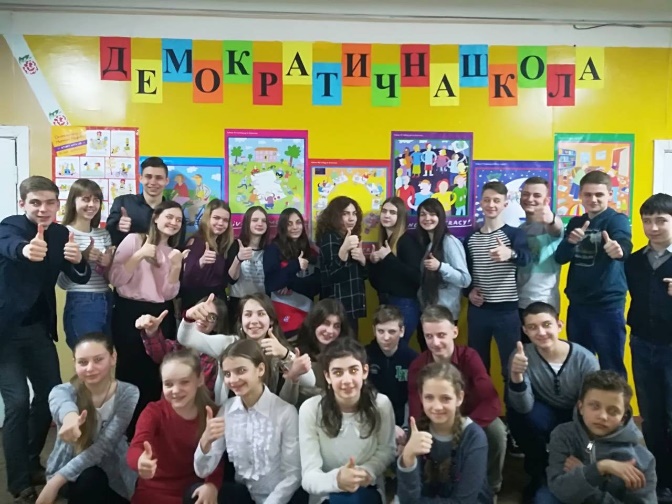 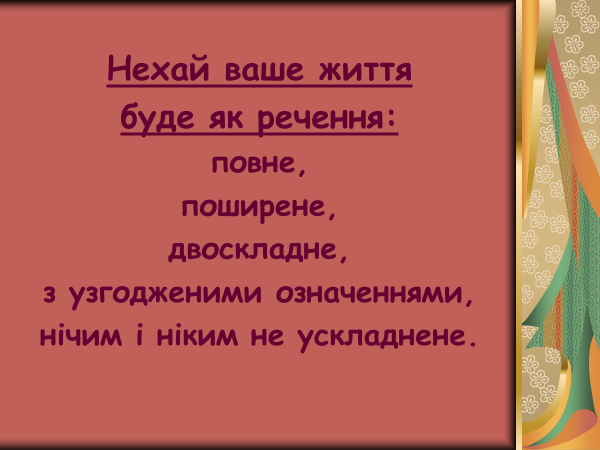 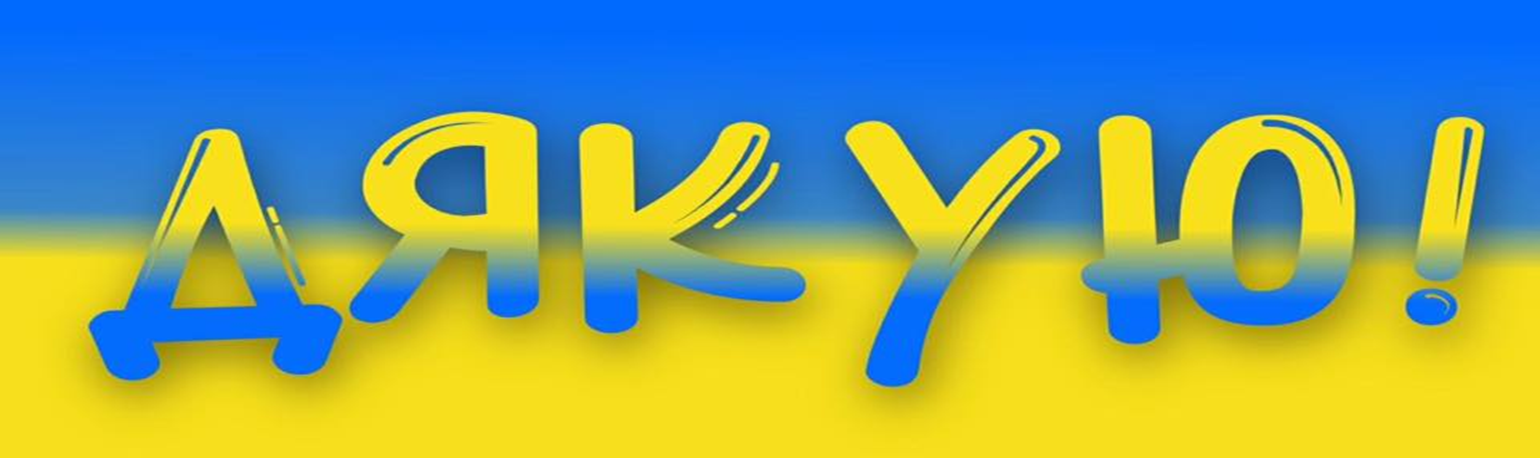